University hospital for infectious diseases, ZagrebDepartment od Clinical microbiology
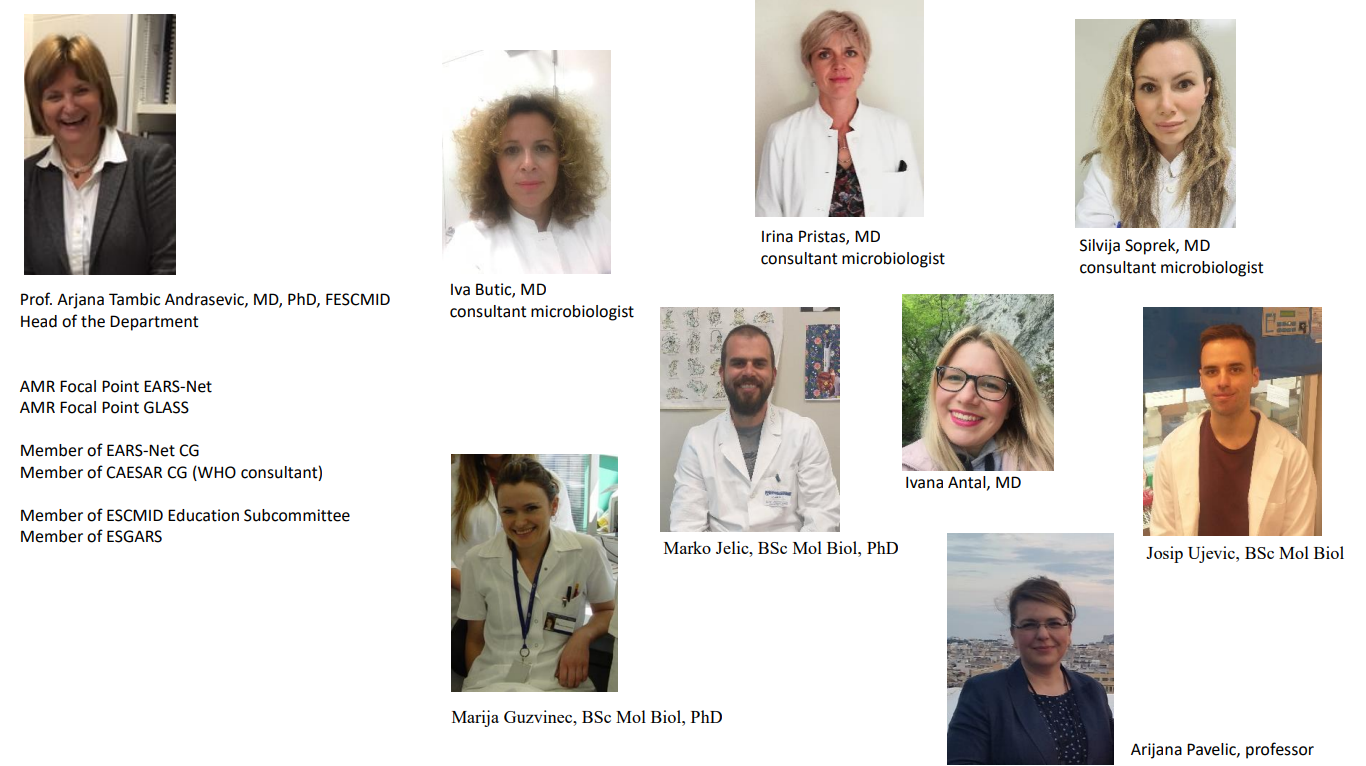 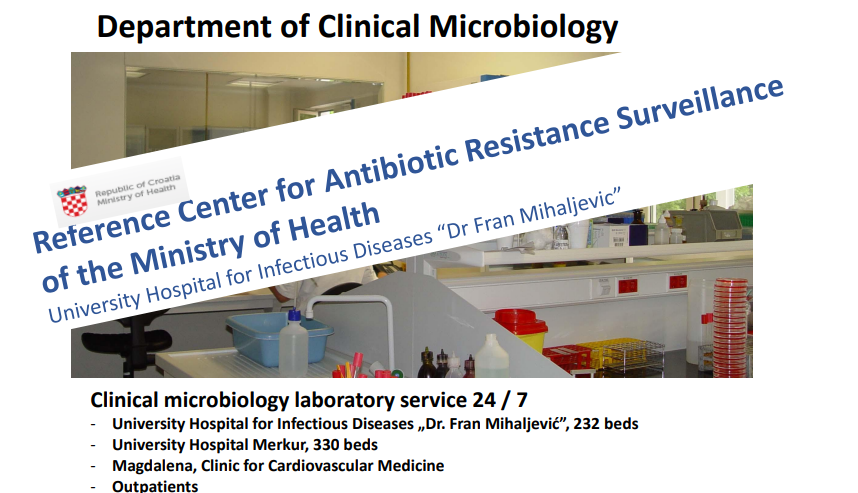 Revolutionizing FMT with Generative AI
Key Innovations – AI Application & Personalized Therapeutics